Figure 2. Concentration of protein complexes I and IV in liver mitochondria from ad libitum–fed and protein-restricted ...
J Gerontol A Biol Sci Med Sci, Volume 62, Issue 4, April 2007, Pages 352–360, https://doi.org/10.1093/gerona/62.4.352
The content of this slide may be subject to copyright: please see the slide notes for details.
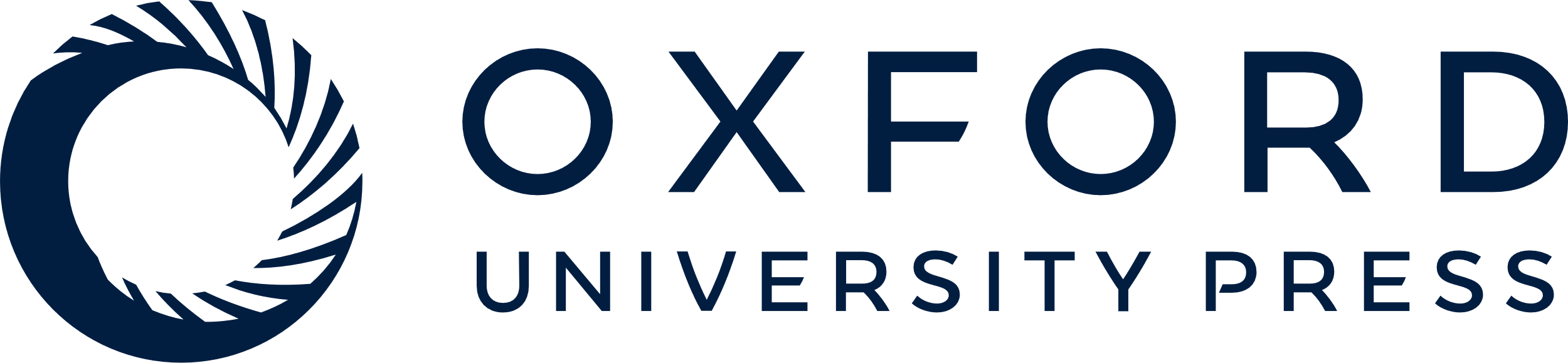 [Speaker Notes: Figure 2. Concentration of protein complexes I and IV in liver mitochondria from ad libitum–fed and protein-restricted rats. Values are means ± standard error of the mean from n = 5–7 samples. Significant differences are indicated. Filled bars = controls; open bars = protein restricted. CI = Mitochondrial Complex I; CIV = Mitochondrial Complex IV


Unless provided in the caption above, the following copyright applies to the content of this slide: Copyright 2007 by The Gerontological Society of America]